Особенности природных 
условий в городе
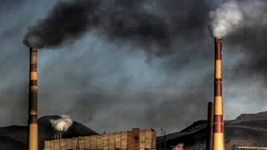 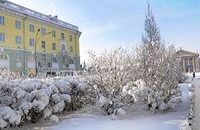 1. Какие электрические бытовые приборы есть в вашей квартире (доме) и для чего они служат? 
Расскажите, как пользоваться бытовыми приборами, которые есть в вашем доме 
     3. К каким последствиям могут
     привести нарушения правил
     эксплуатации водопровода и 
     канализации?
Факторы, оказывающие влияние на особенности природных 
условий (микроклимата) в городе
 географическое расположение
 климат местности, в которой
  находится город
 наличие реки и водоёмов
 зелёных насаждений
 предназначение города
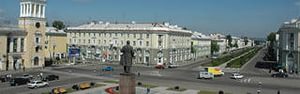 Факторы, оказывающие влияние на особенности природных 
условий (микроклимата) в городе
Типы городов
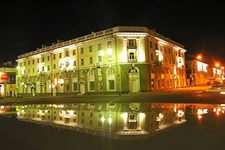 Город-столица
 город-порт
 город-курорт
 промышленный город
От географического положения города зависят:
Развитие города
Размеры города
 многообразие деятельности его жителей
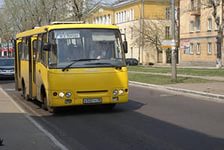 Горожане стремились
приспособиться к местным
  природным условиям
 заняться наиболее подходящим
 и выгодным делом
 развивать наиболее
  благоприятные условия для
  жизни и своих занятий
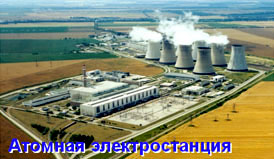 В зависимости от природных условий города строили:
На вершинах холмов
 По берегам судоходных рек, у места
  впадения их в озеро или море, 
  у слияния реки с крупным притоком
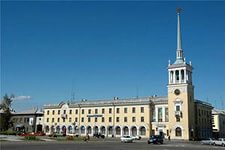 При развитии городов люди всегда стремились сохранить естественную природу:
чтобы иметь возможность подышать свежим воздухом
 укрыться от летнего зноя
 полюбоваться живой   природой
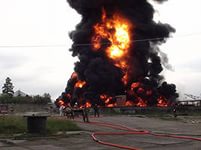 Лесопарки – «лёгкие» городов:

обогащают воздух кислородом
 снижают в нём количество углекислого газа и пыли 
 Это хорошее место для отдыха городских жителей
Ухудшают жизнь горожан:
фабрики, заводы
  транспорт значительно ухудшают условия жизни горожан, загрязняя воздух и водоёмы вредными веществами
Климат города отличается 
от климата окружающей город местности
Повышенной температурой
 Загрязнённостью воздуха
  ослаблением солнечной радиации
 Увеличением облачности
 Количеством осадков (летом) и
  туманов (зимой)
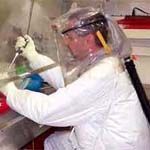 Климат города отличается 
от климата окружающей город местности
Промышленные предприятия, электростанции, автомобильный транспорт, самолёты и пароходы расходуют при сгорании топлива большое количество кислорода и увеличивают в атмосфере содержание углекислого газа. 
 Уменьшение кислорода в воздухе вредно сказывается на здоровье человека
Климат города отличается 
от климата окружающей город местности
В результате деятельности различных отраслей промышленности в атмосферу поступают твёрдые частицы: 
 Пыль
 копоть
 Сажа
 Выпадают кислотные дожди
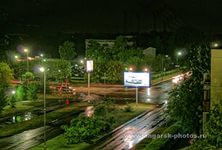 Воды рек подвергаются интенсивному истощению:
Истощение идёт в основном двумя путями:
За счёт непрерывного увеличения потребления воды (на растущие нужды промышленности, сельского хозяйства и бытового потребления)
 За счёт загрязнения природных вод
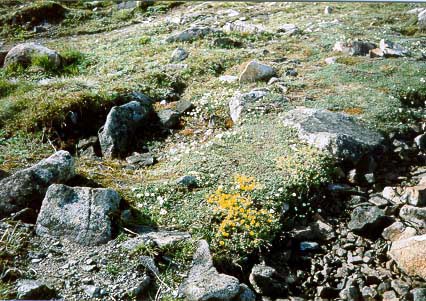 Загрязнение природных вод происходит
За счёт выпадения из атмосферы загрязняющих веществ 
 Из-за  сброса сточных вод в реки и водоёмы промышленными предприятиями
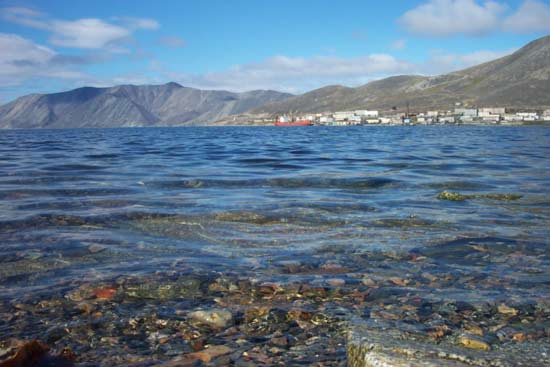 Вывод:
 в каждом городе условия различны и зависят от:
 имеющихся в нём зелёных зон
 природных вод 
 работающих в нём фабрик, заводов
 от  транспорт

 Для того чтобы обеспечить свою безопасность, надо учитывать все факторы окружающей среды, в которой вы живёте
СОВЕТЫ:Если ваш дом находится рядом с территорией промышленных предприятий, то, для того чтобы проветрить помещение, необходимо учитывать направление ветра. Если ветер дует от промышленной зоны, окна лучше держать закрытыми.
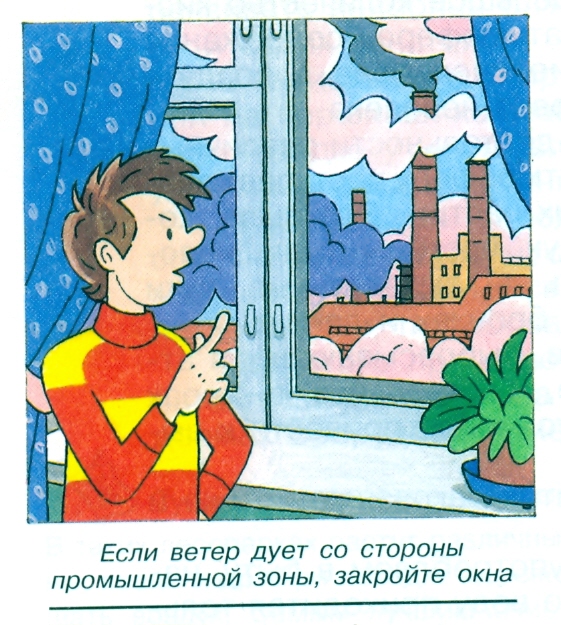 СОВЕТЫ: Для прогулок и занятий физической культурой лучше выбирать место в парке, сквере или лесопарке
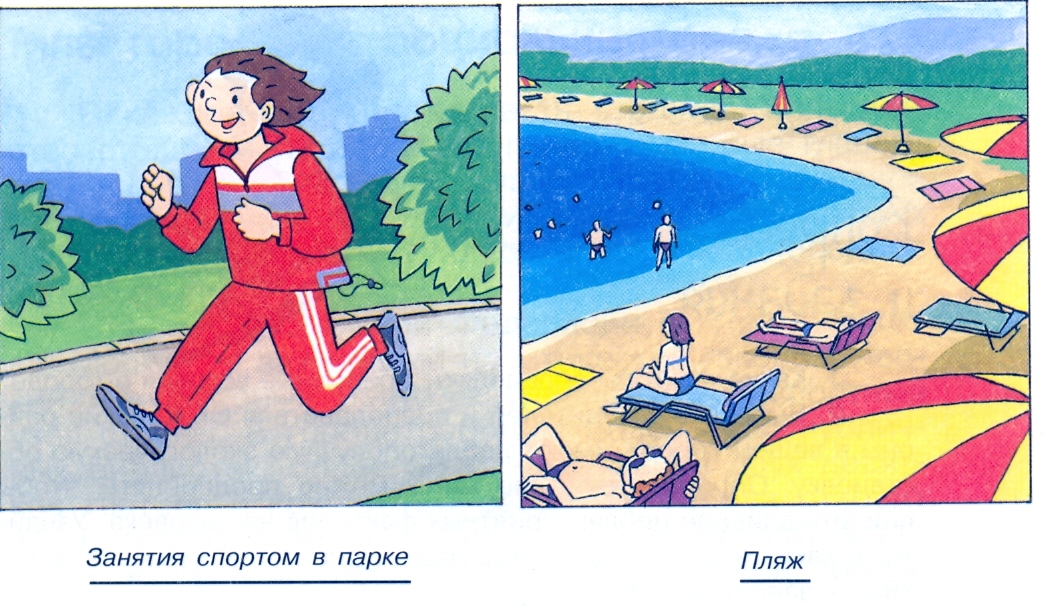 СОВЕТЫ
Не следует ходить пешком вдоль автомобильных магистралей с интенсивным движением транспорта, особенно если ветер дует со стороны автомагистрали
 
Купаться летом можно только в установленных местах, где состояние воды не опасно для здоровья
Помните!  Зелёные насаждения в городе очищают воздух и помогают вам дышать свежим воздухом. Не ломайте деревья и кустарники, не топчите газоны
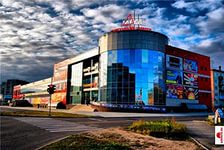 Домашнее задание
§ 1,4, вопросы на стр. 22
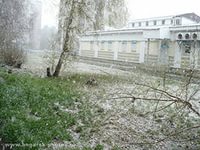 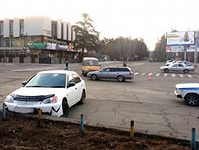